11.06.2024
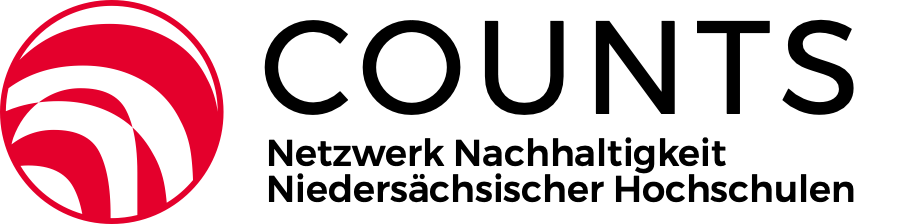 Auftakt Phase 2
Bilanzierungsrahmen, Bilanzierungstool & Kommunikationsmaßnahmen
Standardisierung, Weiterentwicklung und 
Kommunikation von Treibhausgasen
niedersächsischer Hochschulen
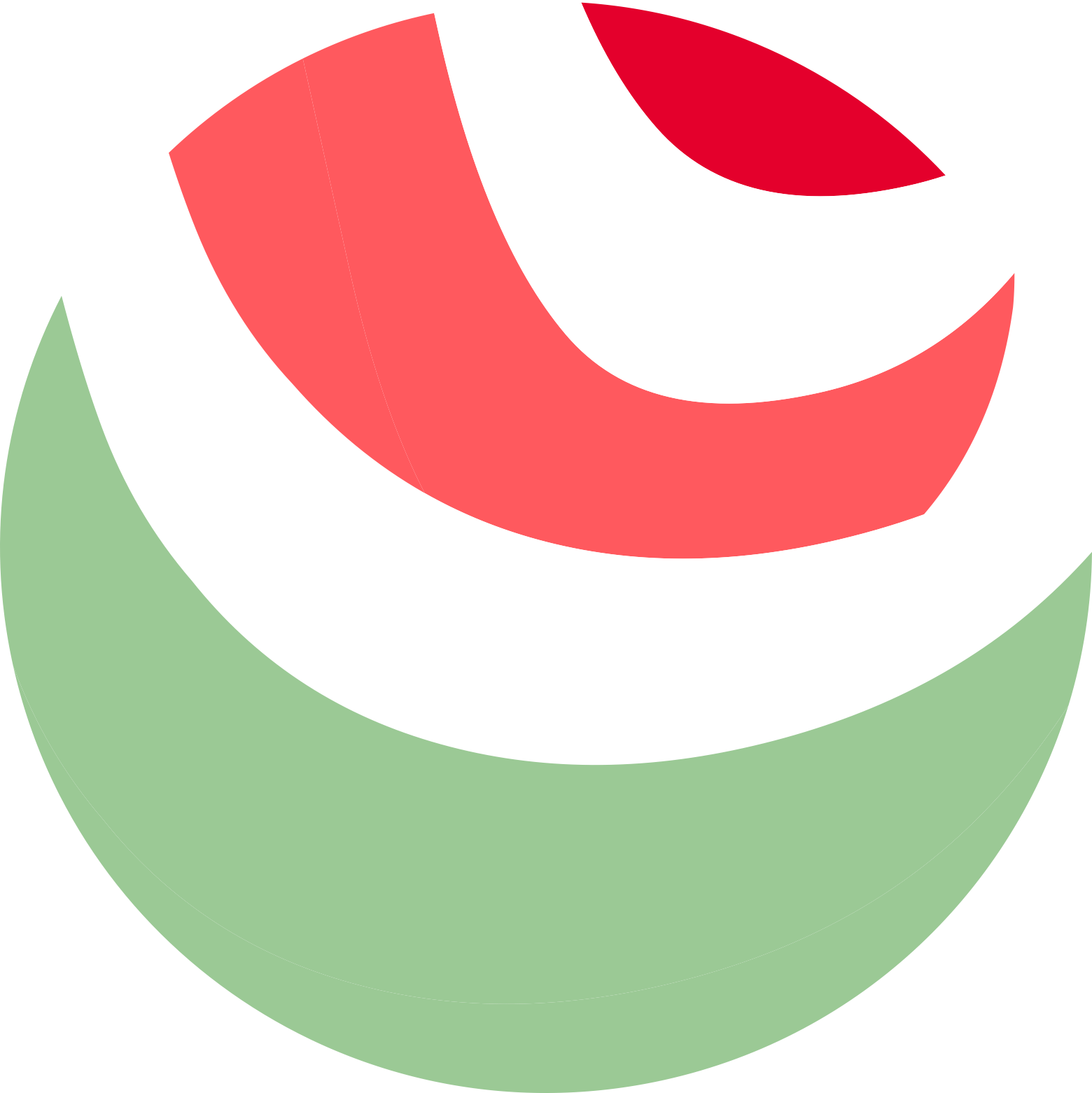 M.A. Judith Wehrend
Agenda
01
02
03
04
05
Projektplanung Phase 2
Zeit für Fragen und Anregungen
Bilden der Taskforces & Anleitung
Taskforce-Arbeitssession
Gemeinsamer Abschluss und Ausblick
01
ProjektplanungPhase 2
Projektziele Phase 2 
Entwicklung Bilanzierungsrahmen, Bilanzierungstool & Kommunikationsmaßnahmen
Entwicklung eines einheitlichen Bilanzstandards
Identifikation und Recherche von geeigneten Emissionsfaktoren
Entwicklung einer einheitlichen Herangehensweise bei herausfordernder Datenlage
Entwicklung von Standardwerten bei nicht vorhandener/ schwer verfügbarer Datenlage
Aufbau einer Projektwebseite inkl. Web-Domain & Projektmarketing
Aufbereitung der Ergebnisse in einem Tool
Info-Veranstaltungen und Tool-Schulungen
4
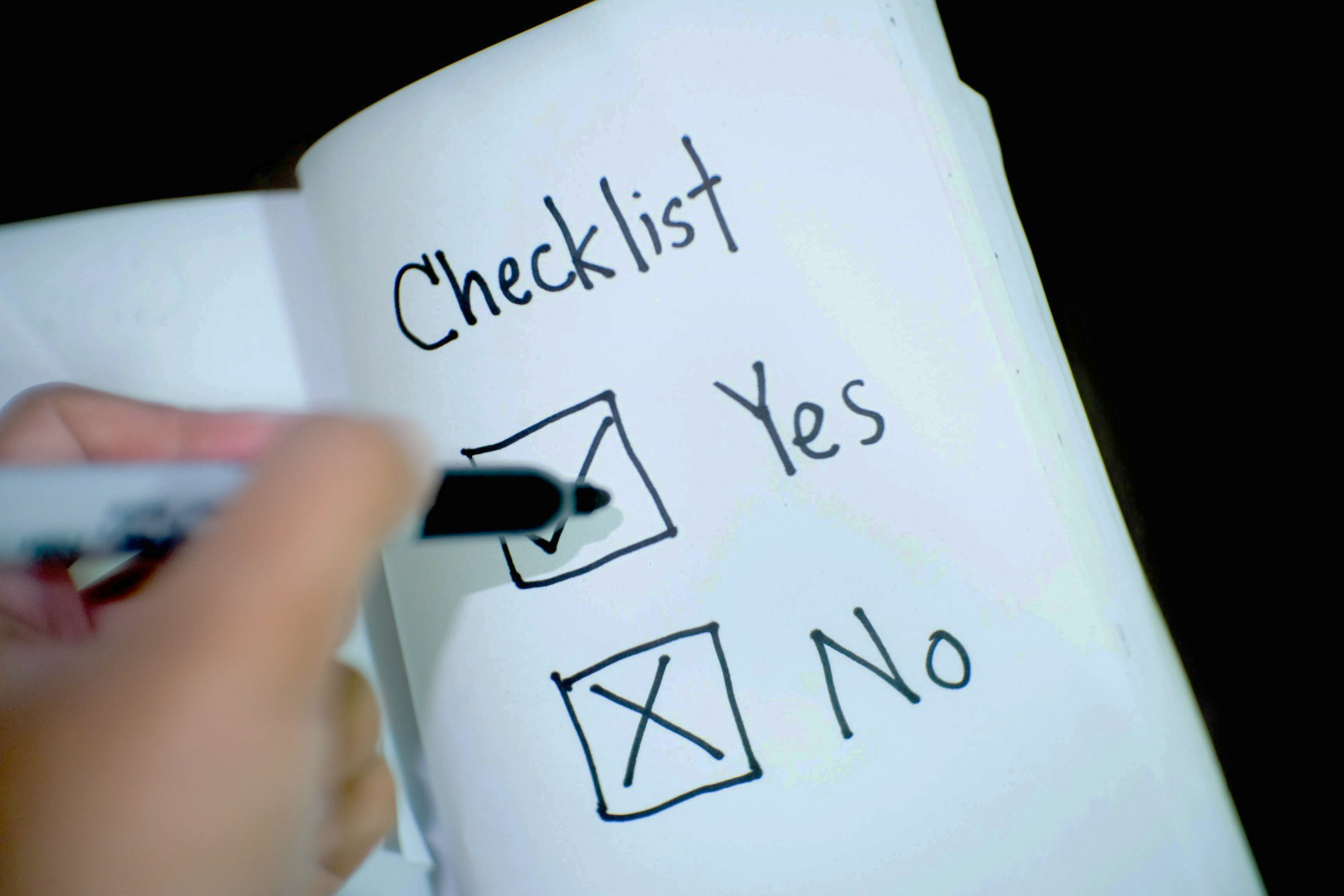 Workshopauswertung 
vom 18.04.2024
Geringer weiterer Abstimmungsbedarf:
Berichtsformat & Veröffentlichung
Bilanzierungssystematik & Bilanzierungsrahmen
Kriterienkatalog zu Emissionsfaktoren
Klassifizierung der Emissionen
Hoher weiterer Abstimmungsbedarf:
Kennzahlen
Mobilität
Bauwesen
Beschaffung (inkl. Sonderfall Mensa)
Emissionsreduktionen & Kompensation
Quelle: Pixabay über pexels.com
(https://www.pexels.com/de-de/foto/416322/)
5
Ausgangspunkt für Phase 2: Stufenweise Selbstverpflichtung zur Bilanzierung
Eigene Darstellung1 Eigene Berechnung nach Helmers, Chang et al. (2021), hohe Dunkelziffer erwartbar, da die Studie nur einen Teil der angeführten Scope 3 Emissionen abbildet
6
Fokussierung Phase 2
Leitfaden für Basisbilanzrahmen inkl. Emissionsfaktoren
Leitfaden für Datenerfassung und -auswertung von Mobilitätsemissionen inkl. Emissionsfaktoren und nötigenfalls Standardwerten
Leitfaden für Datenerfassung und -auswertung von Emissionen durch Beschaffung inkl. Emissionsfaktoren und nötigenfalls Standardwerten
Je nach Projektfortschritt ergänzend:
Leitfaden für Datenerfassung und -auswertung von Emissionen durch Bauwesen und Flächenversiegelung (Kapitalgüter) inkl. Emissions-faktoren und nötigenfalls Standardwerten
7
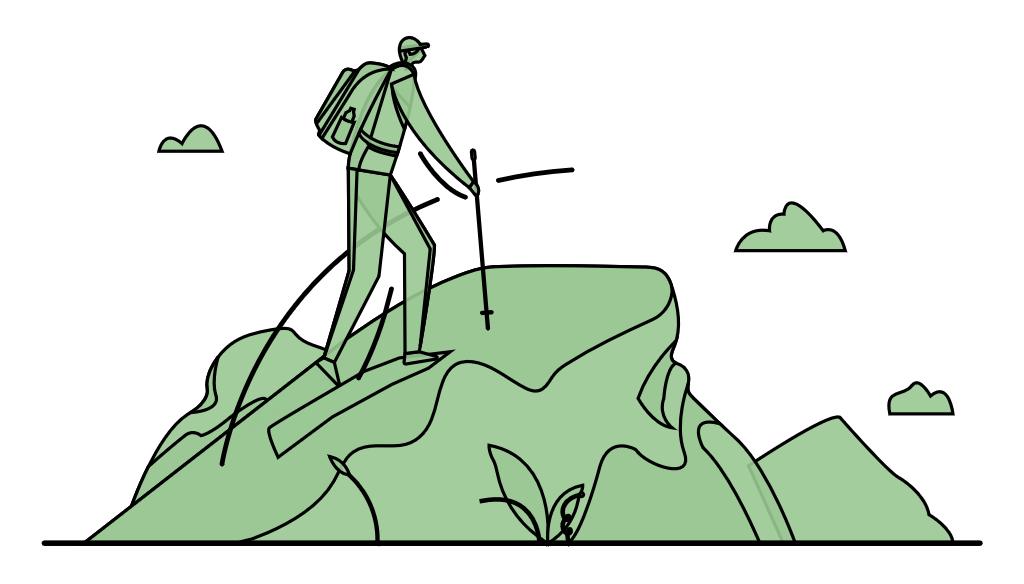 Projektzeitplan Phase 2
Projektphase 2 | Entwicklung Bilanzierungsrahmen, Bilanzierungstool & Kommunikations-maßnahmen
Februar 2024 – Juli 2025
Projektmeeting
11.06.2024
Projektmeeting
21.11.2024
Projektmeeting
xx.02.2025
Jahrestagungxx.04.2025
Jahrestagung17.-18.04.24
Beginn Phase 308.2025
Taskforce 1 
„Basisbilanzrahmen“
Umsetzung der Ergebnisse in digitales Tool
Taskforce 1
„Basisbilanzrahmen“
Taskforce 1 
„Basisbilanzrahmen“
Taskforce 2 
„Pendelmobilität“
Taskforce 2
„Pendelmobilität“
Taskforce 2 
„Pendelmobilität“
Ggf. Aufbau externer Projektwebsite
Taskforce 3 „Dienstreisen & Auslandssemester“
Taskforce 3 „Dienstreisen & Auslandssemester“
Taskforce 3 „Dienstreisen & Auslandssemester“
Entwicklung Marketing
Entwicklung Workshops
Taskforce 4  
„Beschaffung“
Taskforce 4 
„Beschaffung“
Taskforce 4 
 „Beschaffung“
Taskforce 5  
„Bauwesen“
Taskforce 5  
„Bauwesen“
Ergebnis-bericht
Bilanzrahmen erarbeitetTool verfügbar
Zweite Leitfaden-entwürfe
Erste Leitfaden-entwürfe
Finale Leitfäden
8
Arbeitsstruktur der Taskforce (I)
Mitglieder: Themenpat*innen + Projektkoordination (3-5 Personen)
4-wöchentliche (online) Arbeitsmeetings (2 h)
4-wöchentliche Mini-Meets (1/2 h) zur Abstimmung dazwischen 
Eigenverantwortliches Arbeiten außerhalb der Meetings 
3 Arbeitsphasen:
Phase 1:  Juni-November
Phase 2: November-Februar
Phase 3: Februar-April
9
Arbeitsstruktur der Taskforce (II)
10
Inhaltliche Ziele der Taskforces
Definition eines einheitlichen Bilanzstandards (Welche Emissionen werden warum erfasst/ nicht erfasst?)
Beschreibung einer einheitlichen Methodik auch für herausfordernde Datenlage 
Vorgabe von Standardwerten bei nicht vorhandener/ schwer verfügbarer Datenlage 
Vorgabe geeigneter Emissionsfaktoren
Vorgabe geeigneter Kennzahlen zur Relation der Emissionen (z.B. CO2e/ Universitätsangehörige)
11
02
Zeit für Fragen
und Anregungen
03
Bilden der Taskforces 
& Anleitung
04
Taskforce-Arbeitssession
05
Gemeinsamer Abschluss 
und Ausblick
Save the date!21.11.24 Projektworkshop, 09:00-16:00 Uhr in Hildesheim
Gemeinsamer Abschluss und Ausblick